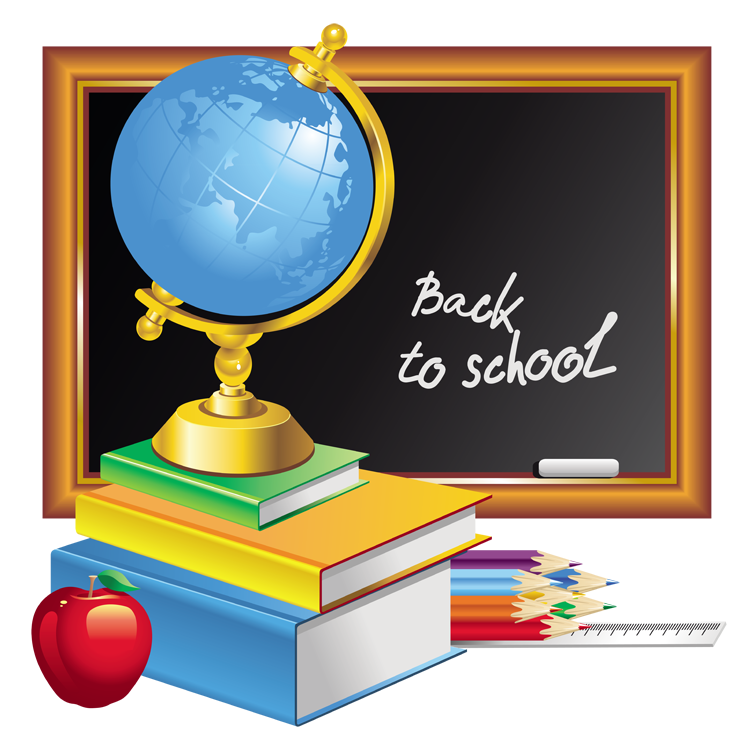 6  клас
Тема: Вімінювання іменників. 
Поділ іменників на відміни й групи.
Автор: вчитель української мови Тараненко  Поліна Сергіївна
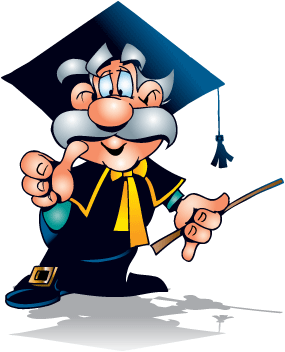 Подані нижче іменники згрупуйте за відмінами й запишіть у чотири колонки(до зошита)
Доля, хата, рік, душа, борщ, молоко, дихання, вчинок, золото, зілля, куля, маля, сіль, звістка, різнотрав'я, гордість, листя,тім 'я, кисіль, пташеня, пуща, щастя, курча, читання, місяць, купіль, калюжа, ягня, тополя, птиця, роздоріжжя, зерно, зерня.
Із поданих речень випишіть іменники в однині, ставлячи їх у початковій формі, визначте відміну, позначте закінчення(до зошита)
1. Дніпро берег риє-риє,
Яворові корінь миє.
2. За вас правда, за вас слава
І воля святая!
3. Сидить
Неначе й досі сивий дід
Коло хатиночки і бавить
Хорошеє та кучеряве
Своє маленькеє внуча.
4. Мене мати ще сповиту
На руках носила.
Прогляньте відео,воно допоможе вам розібратися  у відмінах іменниківhttps://www.youtube.com/watch?v=Y6uj4FEr2bA
Домашнє завданняПрочитайте уривок С. Васильченка про дитинство ШевченкаМинає рік, і два, і п’ять років… Росте Тарас Шевченко. Тільки зіп’явся на ноги , почалося те дитяче бурлакування. Батьки – на панщині, брат десь пастушить, сестра на городі, а ти, Тарасе, куди хочеш – скрізь тобі шляхи одкриті: на леваду, до ставу, за село до млина, у той сад густий та темний, за сад на могилу… І мандрує мала людина по світу з ранку до вечора, дива всякі на ньому споглядає, розуму набирається. Вийде із бур’янів на поле, як Кармалюк з лісу, дивиться, як сонце заходить, як легенька хмарка з золотими крайками закриває його своїми полами. І здається малому, що там – край світу. Там сонце спати лягає. Як мати вечорами у свято: скидає з шиї дороге намисто, у скриню ховає червону хустку, плахту…. - Самостійно складіть декілька речень про  дитинство поета, назвіть відміни використаних іменників. (до зошита)виконане завдання сфотографуйте та надішліть вчителю через форму